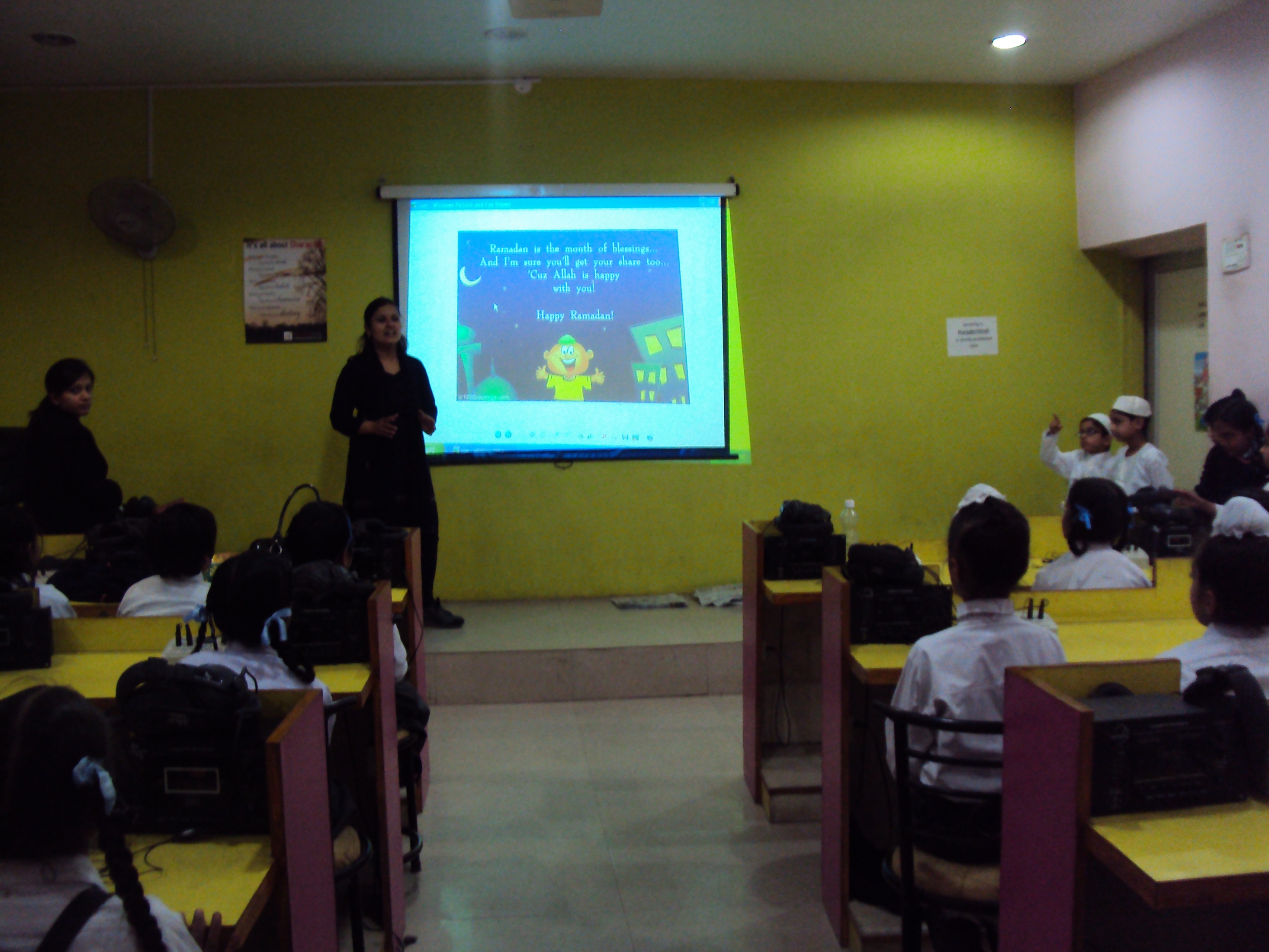 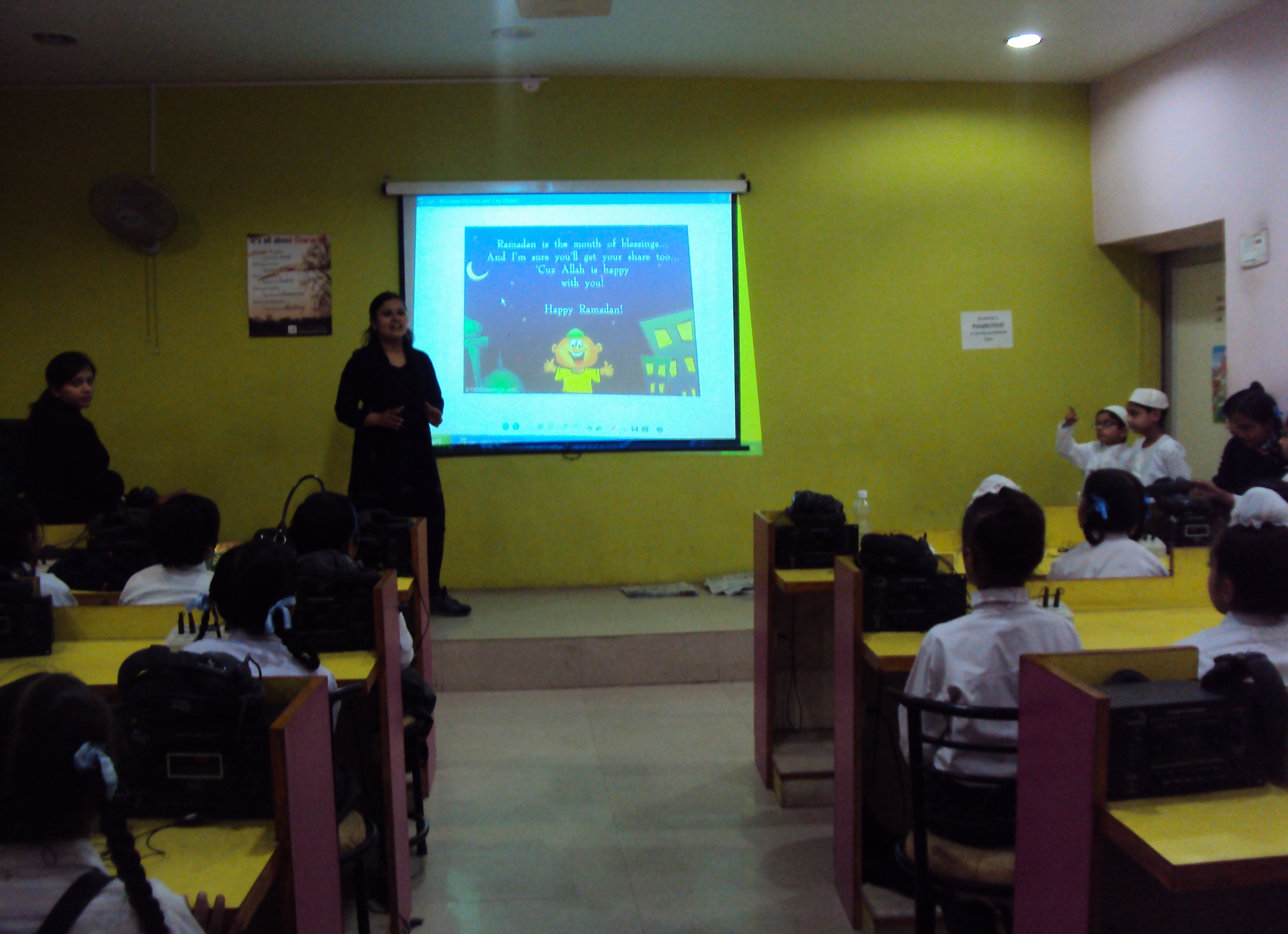 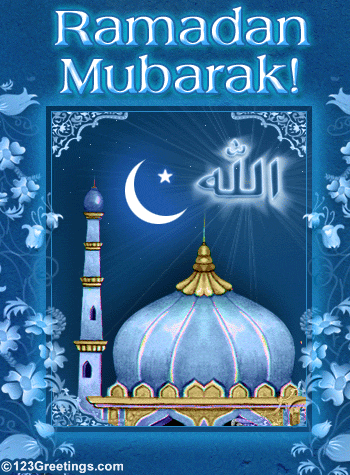 DRV DAV Centenary public School, Phillaur, India.